МБОУ «Змеиногорская СОШ №1»Тема: «Основные понятия и компетенции цифровой грамотности».Выполнила: учитель начальных классовЧекмарева О.В.
[Speaker Notes: Оригинальные шаблоны для презентаций: https://presentation-creation.ru/powerpoint-templates.html 
Бесплатно и без регистрации.]
Примерно с 2005 года, с появлением web 2.0, появился новый формат социальных взаимодействий между людьми и стал новой формой общественного сознания: блоги, вики-проекты, социальные сети, другие проекты и медиасервисы, активно развиваемые и улучшаемые самими пользователями. Информации стало много, её может видеть и создавать каждый, но при этом нет гарантий её достоверности. Поэтому актуальным стал вопрос о формировании умений ориентироваться в цифровых медиа и пользоваться ими.
Восприятие информации в социальных сетях отличается от привычных печатных изданий, где она раскрывается во времени линейно, последовательно. Путь чтения в интернете ветвистый–можно «свернуть» вправо, влево, углубиться в какой-то раздел, сориентироваться, выбрать навигацию, исходя из того, что больше нужно в эту минуту. При этом каждый из нас может быть, как читателем, так и автором. Поэтому можно говорить о владении инструментами создания и размещения информации, как о важной составляющей цифровой грамотности.
Цифровая грамотность–набор знаний и умений, которые необходимы для безопасного и эффективного использования цифровых технологий и ресурсов интернета. Включает в себя: цифровое потребление; цифровые компетенции; цифровую безопасность.
Цифровое потребление–использование интернет услуг для работы и жизни. Включает в себя: фиксированный интернет, мобильный интернет, цифровые устройства, интернет-СМИ, новости, социальные сети, Госуслуги, телемедицину, облачные технологии. 
Цифровые компетенции–навыки эффективного пользования технологиями. Включают в себя: поиск информации, использование цифровых устройств, использование функционала социальных сетей, финансовые операции, онлайн-покупки, критическое восприятие информации, производства мультимедийного контента, синхронизация устройств.
Цифровая безопасность–основы безопасности в Сети. Включает в себя: защиту персональных данных, надежный пароль, легальный контент, культуру поведения, репутацию, этику, хранение информации, создание резервных копий.
Цифровая грамотность и образование.
Сегодня вызовом для системы образования становится необходимость закладывать основы цифровой грамотности на всех уровнях образования, а это требует профессионального развития преподавателей и учителей. Цифровую грамотность следует развивать в связи с общими задачами образования: если использование ИКТ является базовым навыком, оно должно быть включено в школьную программу. Представляется, что цифровая грамотность оказывает благотворное воздействие на формирование других базовых навыков и компетентностей учащихся. Цифровая грамотность способствует успешному обучению: учащиеся легче получают доступ к информации по мере того, как растет объем баз данных цифровых хранилищ, а это упрощает доступ по сравнению с работой с традиционными, бумажными ресурсами обучения.
ЮНЕСКО предложила сделать ИКТ грамотность целью образования, в то же время, призвала к рассмотрению грамотности нового типа, которую можно было бы назвать информационной и медийной  грамотностью. В Европейском Союзе это одна из компетенций, которая является универсальной для всех государств-членов. 
Стратегии, используемые для достижения этой цели, разнообразны: стратегия обучения цифровой или медийной грамотности средствами специальных программ или в рамках отдельного предмета; стратегия обучения на стыке дисциплин, когда умение критически оценивать информацию, получаемую из медиасреды, а также владение навыками, которые позволяют пользователям производить, создавать информацию и общаться с использованием ИКТ, являются частью любого учебного предмета и являются обязательными для всех учеников и преподавателей; стратегия обучения медийной грамотности в среде дополнительного образования, когда во внеурочное время издаются школьные газеты и журналы, ведется радиовещание, развивается производство аудиовизуальных программ, учащиеся получают возможность на практике узнать, как использовать средства и технологии медиа. Существуют разнообразные комбинации этих трех стратегий.
Новая роль учителя
Возникновение и развитие новых видов грамотности, обновление школьной техники и средств коммуникации, создание крупных образовательных сообществ и т.д. выдвигают на повестку дня пересмотр роли учителя. В новых учебных заведениях учителя будут, как и прежде, продолжать выполнять свои основные обязанности: наставничество и руководство процессом обучения, передача ценностей и установок, контроль условий обучения и образовательные коммуникации, оценка знаний учащихся, участие в управлении школой и проч. Но в дополнение к перечисленным функциям им предстоит также:
· Разрабатывать контекст, моделировать ситуации и обстоятельства для процессов преподавания с расширением использования ИКТ.
· Обновлять, адаптировать и осваивать новые учебные материалы, используемые в учебной деятельности, причем эти материалы будут содержать все больше мультимедийных компонентов.
· Организовывать и управлять коммуникационными потоками школьного сообщества с использованием ИКТ и новых медийных средств.
· Развивать виртуальное общение и обмен опытом с коллегами в социальных сетях.
Преподавание медийной и информационной грамотности можно осуществлять на трех уровнях:



1. Элементарный уровень:
- В классе используются преимущественно печатные материалы (комиксы, иллюстрации, книги).
- У учеников нет компьютеров, но есть компьютерное рабочее место учителя.
- Учитель устно излагает материал и использует сочинение историй как инструмент работы в классе.
- Периодически используются простые медиапрезентации, выход на источники информации в сеть школы, на сайт школы.
- Обсуждение медиа происходит в контексте индивидуального эмоционального опыта.
- Базовый опыт работы с оборудованием: ученики могут включать и выключать компьютеры, запускать программы.
- Доступ учеников к библиотечным услугам ограничен.
- Упор в медиа образовании делается на стратегию безопасного поведения, а не на анализ или создание собственного медиа контента.
2. Базовый уровень:
- В классе используются электронные и печатные материалы.
- У учеников есть возможность часто работать с компьютерами и имеется доступ к Интернету.
- Учитель поощряет учеников к активным действиям с медиа: писать и слушать медиатексты, создавать иллюстрации, например, рекламу и постеры.
- Используются более сложные медийные формы, например, видео; ученики знакомы с простыми методами анализа медиа.
- Учащиеся приобретают простые навыки производства медиа (запись звука, фотографирование, работа с графикой, текстами, презентациями, сайтами).
- Медиа часто обсуждаются в ходе групповой работы и дискуссии.
- Учащиеся приобретают некоторый опыт в области более сложных технологий, например, создание анимации и коротких фильмов.
- Ученики имеют доступ к библиотечным услугам и источникам в Интернете.
- Основной упор делается на преимущества и ответственное применение медиа.
3. Продвинутый уровень:

- В классе доступны и используются разнообразные медиаисточники.
- Ученики могут использовать компьютеры и Интернет ежедневно.
- Учитель регулярно использует различные медиа технологии на уроках.
- В классе используются сложные медиапрезентации, созданные в других культурных контекстах, например, зарубежные медиаисточники.
- Учащиеся способны работать с различными медиаресурсами и создают школьный медиа контент (школьная телестудия и видеоочерки учеников, школьные издания, школьный сайт, школьный цифровой музей, цифровая медиалаборатория, блоги и т.п.).
- Учащиеся способны участвовать в дискуссии, обсуждать медиа в малых группах.
- Учащиеся работают над проектами, связанными с медиасредой школы.
- Библиотечные услуги доступны ученикам каждый день.
- Акцент делается на творчестве в медиасреде, юридические аспекты и критическое мышление.
Оценка уровня цифровой грамотности.

Наиболее распространенным инструментом для оценки цифровой грамотности является электронное или цифровое портфолио–собрание электронных свидетельств, собранных и определяемых пользователем, обычно с использованием Web. Каждое электронное свидетельство может включать электронный текст, файлы с изображениями, мультимедиа, данные из блогов и гиперссылки. Электронные портфолио одновременно являются демонстрацией умений пользователя и платформой для самовыражения, а также, если они размещены в Интернете, ими можно динамично управлять на протяжении необходимого времени. 
Вот три основных типа электронных портфолио:направленное на развитие (например, рабочее);рефлексивное (например, учебное);презентационное (например, пакет образцов работы)
Таким образом, цифровизация образования, нацелена на формирование у обучающихся цифровых компетенций принципиально нового типа, новых наборов soft-и hard-компетенций, дающих возможность реализовывать цифровые проекты, быть в будущем востребованным на рынке труда и социализированным в общество в новых условиях, условиях цифровой экономики.
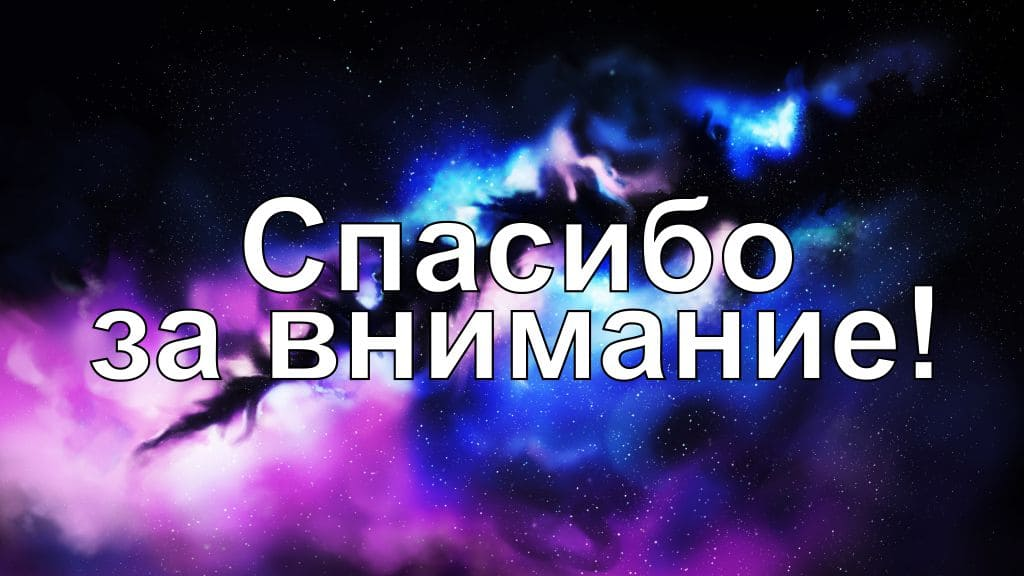 Источники:
1. https://kiro46.ru/docs/Cifr_Gramot.pdf
 
2. https://www.kirovipk.ru/wp-content/uploads/2019/12/formirovanie-czifrovoj-gramotnosti-obuchayushhihsya-metodicheskie-rekomendaczii-dlya-rabotnikov-obrazovaniya.pdf
 
3. https://cyberleninka.ru/article/n/k-voprosu-o-ponyatii-tsifrovoy-gramotnosti
 
4. https://helpiks.org/5-91082.html